Early Years
Learn, Explore, Debate 
March 2022
Department for Education
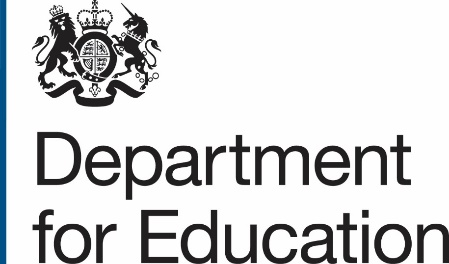 Introduction and thank you
Thank you for your commitment, hard work and dedication, and for doing your utmost to deliver high quality early years education in extremely difficult circumstances. We know the work you are doing will have lasting impact for children.
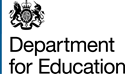 Over 3,000 early adopter schools implemented the new EYFS during the academic year 2020/21. They said:
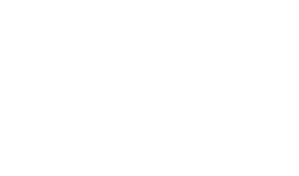 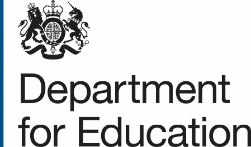 EYFS Reforms
The EYFS reforms became statutory for all providers in England on 1st September 2021, bringing with them a strengthened early years curriculum and clearer approach to assessment

The key aims of the EYFS reforms are to improve child outcomes at age 5 – particularly in early language and literacy

The reforms also aim to reduce the amount of time that practitioners spend completing unnecessary paperwork

Over 3,000 early adopter schools implemented the new EYFS one year early

70% felt the reforms would help reduce their workload in the long term
“We have spent more time sharing practice as a team, putting aside time to discuss each child and this has helped to inform high quality planning rather than spending time focussing on collecting observations for moderation”
“We have welcomed the chance to use teacher judgements rather than lots of unnecessary evidence to make assessments and end of year judgements. It is good to be valued and trusted as EYFS professionals.”
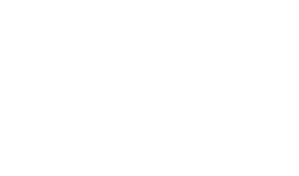 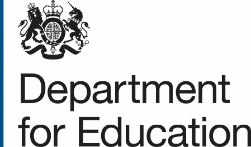 Implementation Support
Development Matters 
(non-statutory curriculum guidance)
What to Expect in the EYFS: A Guide for Parents











Exemplification materials
Help for Early Years Providers (online service)
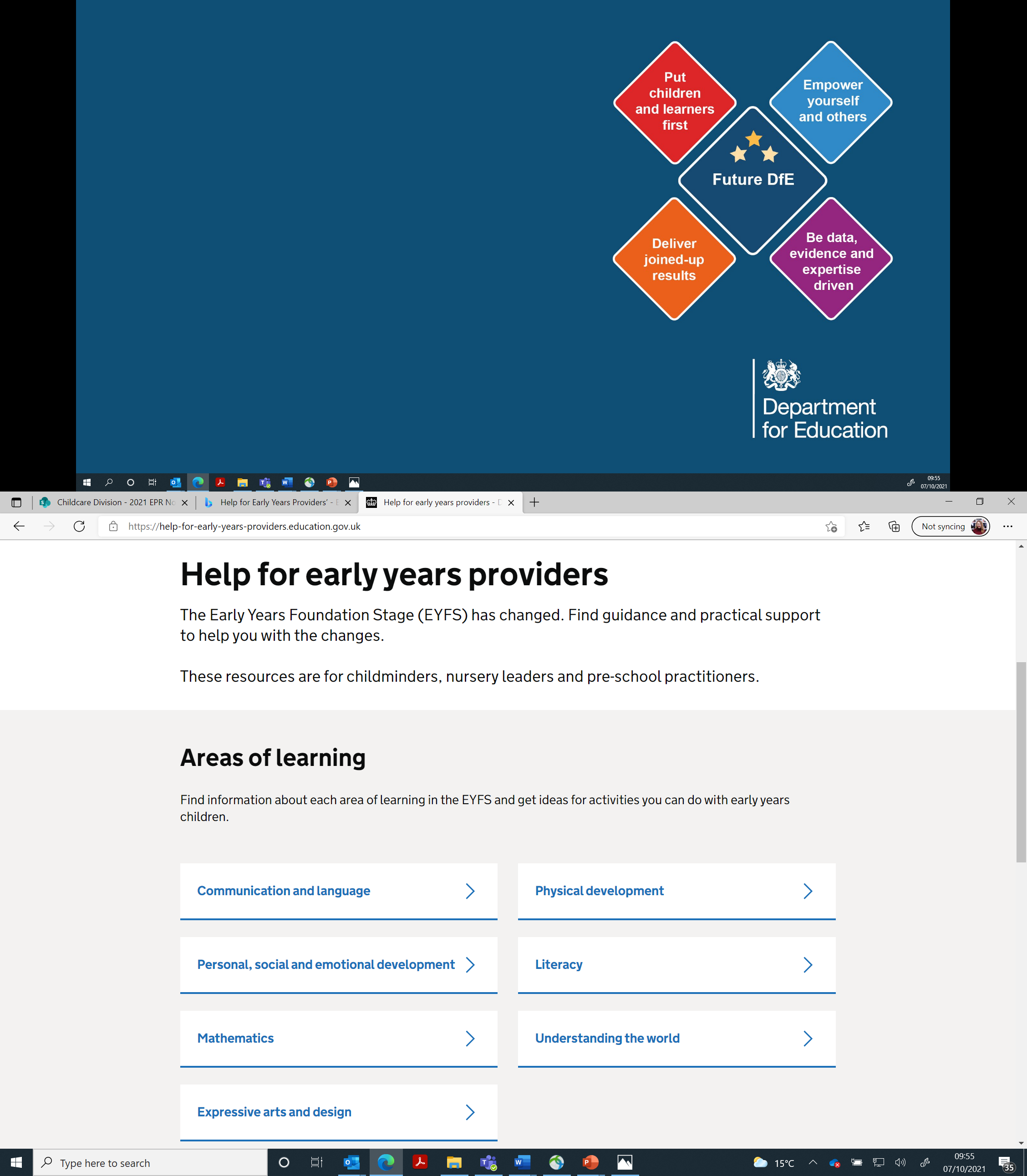 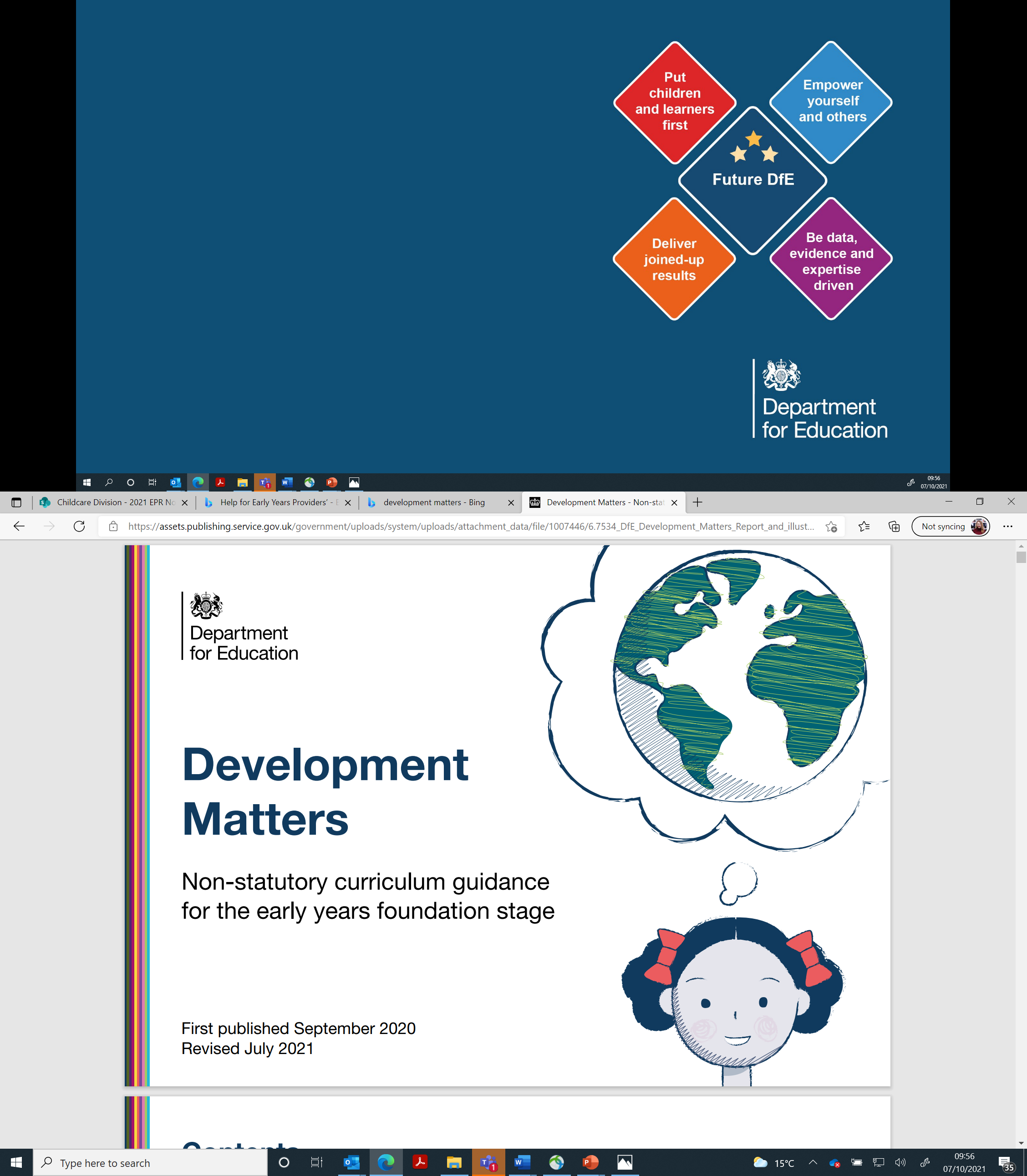 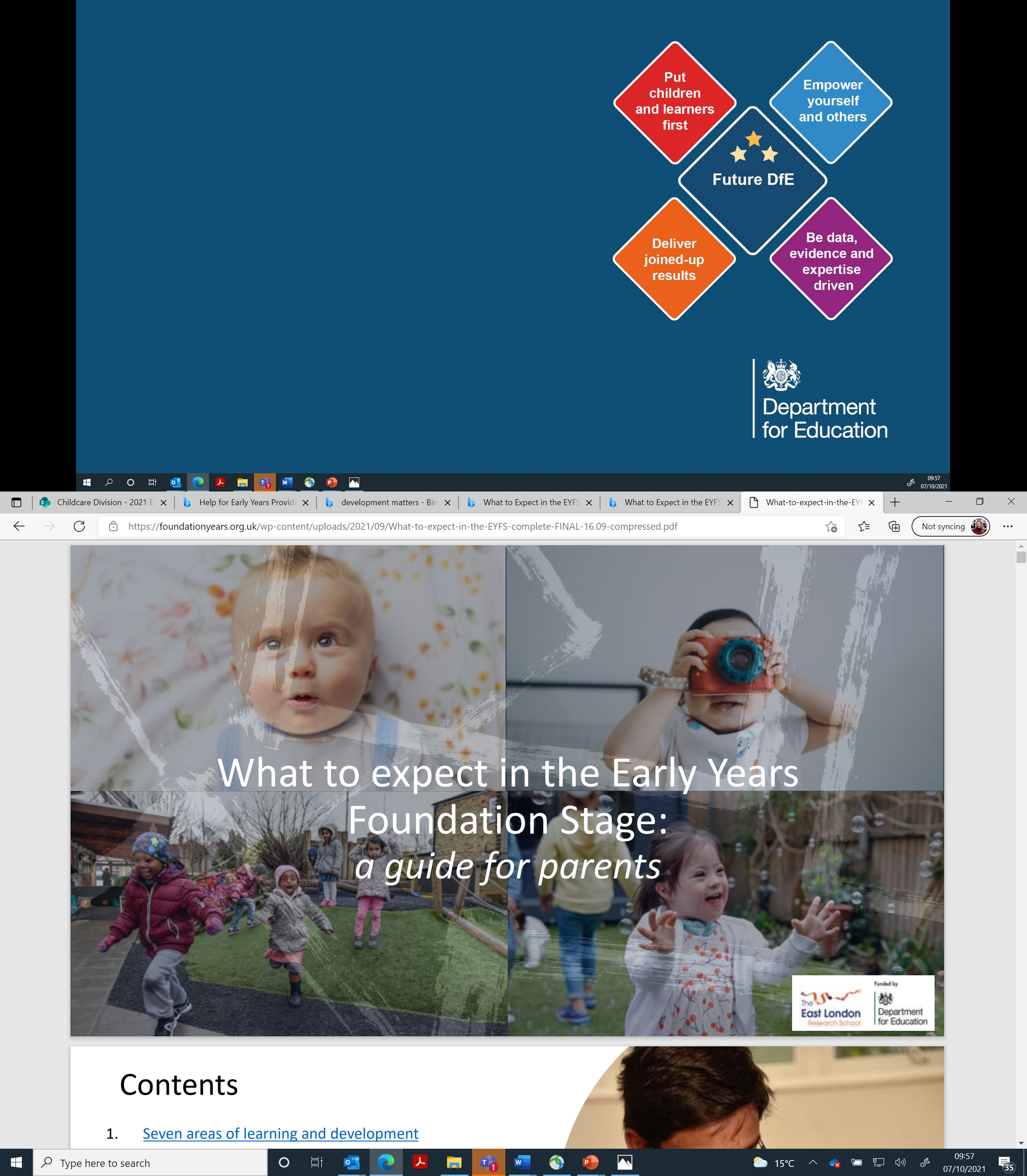 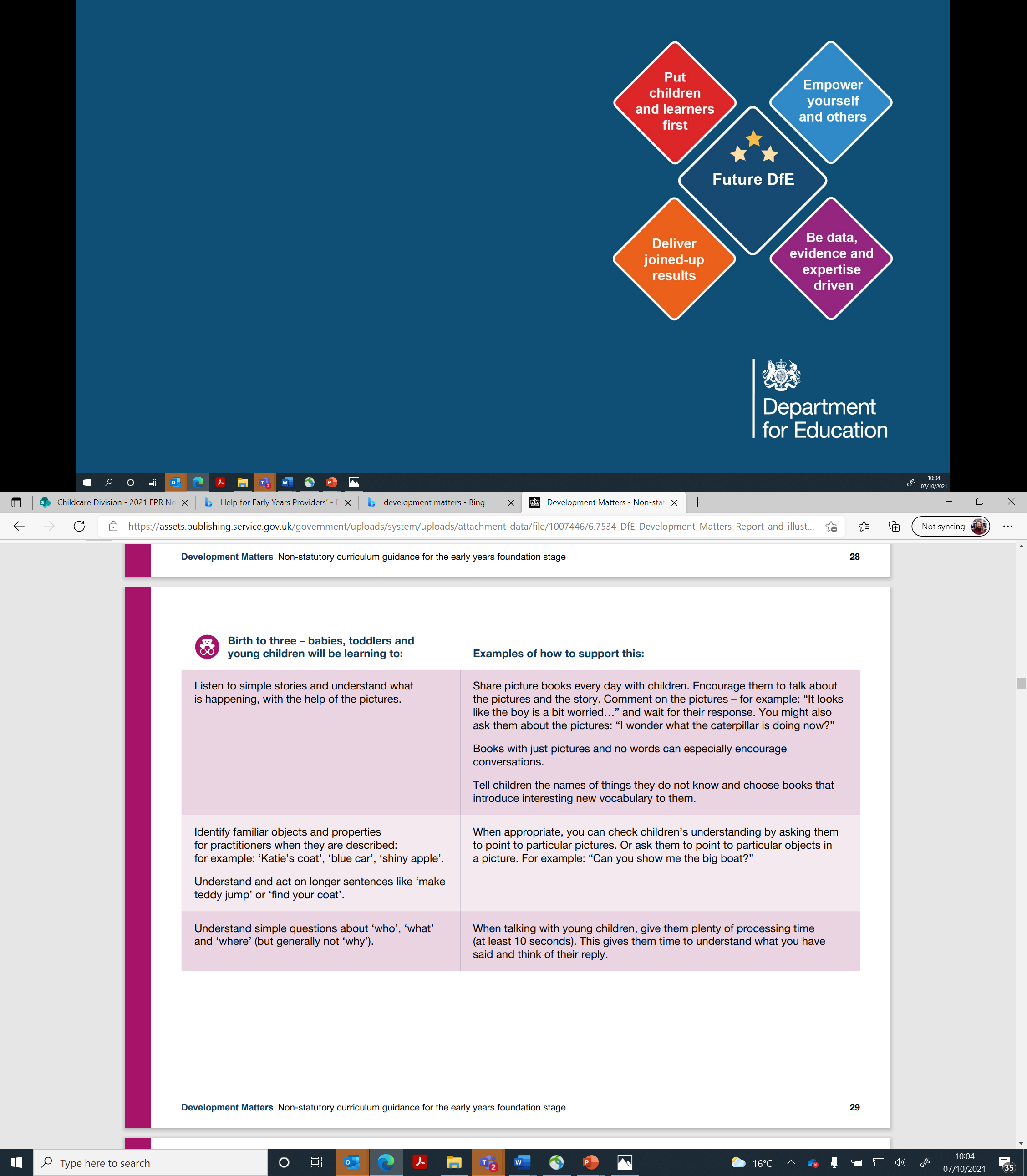 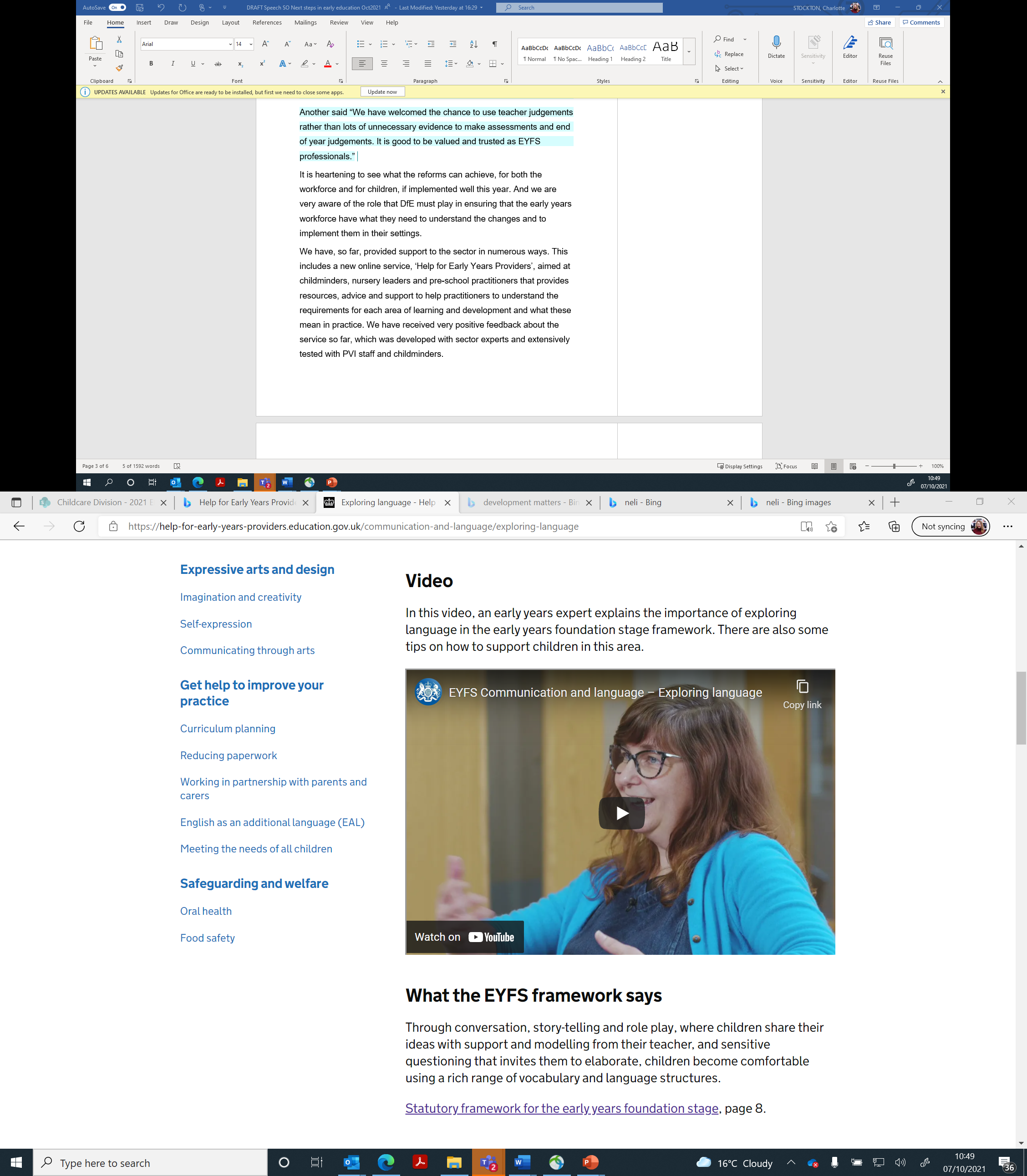 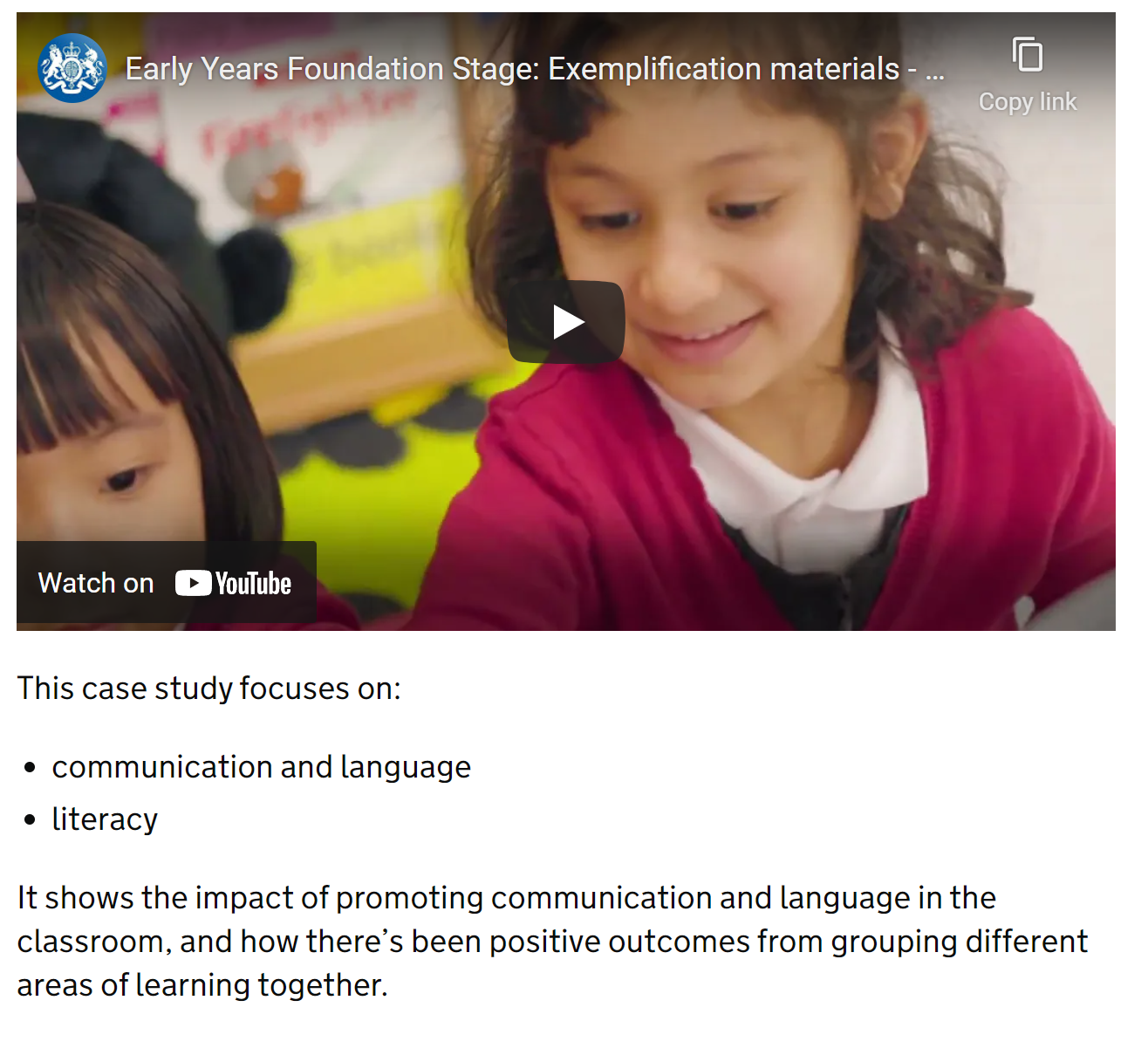 4
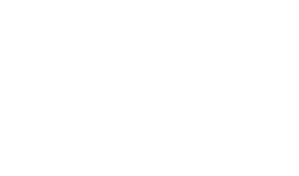 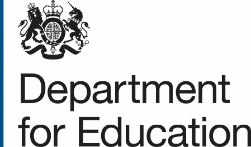 EYFS Reforms – Implementation support
Working with Ofsted

Continue to work with Ofsted to deliver the joint message about what Ofsted will and won’t expect  to see during inspections

A small suite of videos has been published with direct messages from DfE, Ofsted and Early Adopter schools

A new vodcast published specifically focused on Ofsted inspections 

Assessment and exemplification materials 

Exemplification videos have now been published to support schools in making EYFSP judgments 

These are a collection of case study videos that demonstrate teachers and leaders having professional discussions about individual children’s development and their EYFS profile judgments

A vodcast for schools, MATs and LAs has also been published alongside the videos to explain the changes and what is different this year
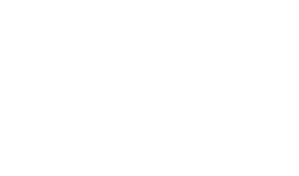 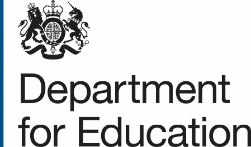 Useful Links
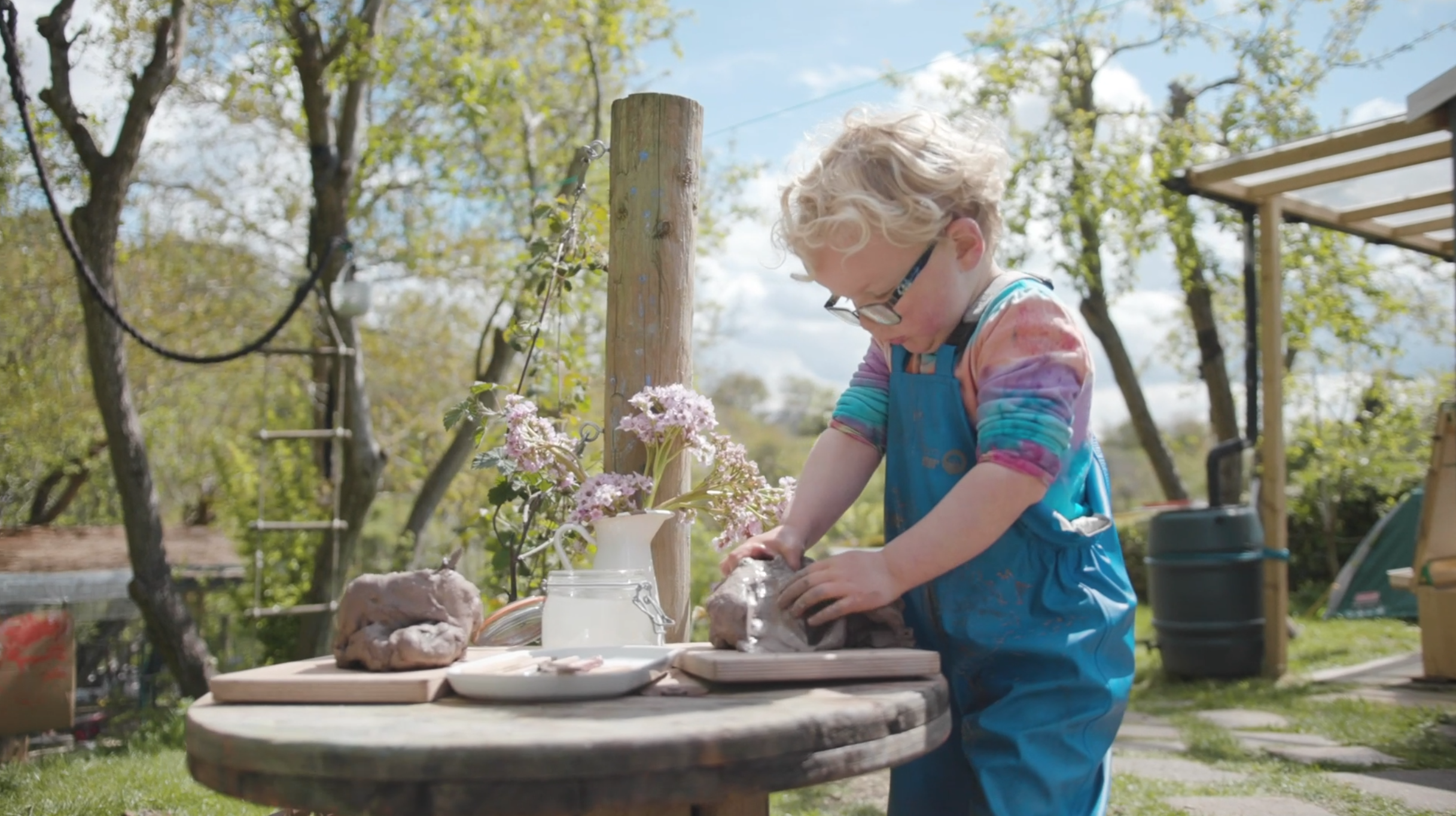 Early years foundation stage (EYFS) statutory framework
Help for early years providers
Development Matters
Early years foundation stage: exemplification materials
A Celebratory Approach to Working with Children with SEND
What to Expect in the EYFS: A Guide for Parents
Vodcast on Ofsted inspections and the new EYFS
Educational recovery from Covid-19
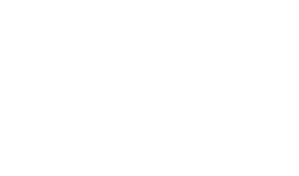 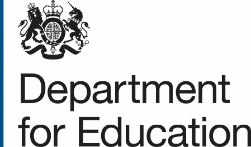 Covid-19 Recovery
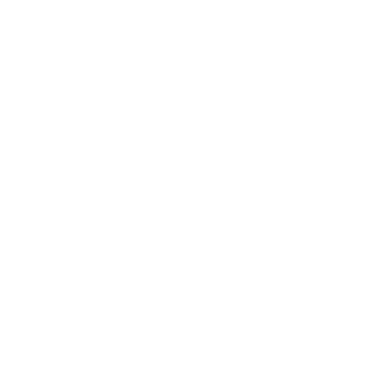 Government has confirmed almost £5 billion pounds of additional investment in education to support children young people and families to recover from the effects of the pandemic.
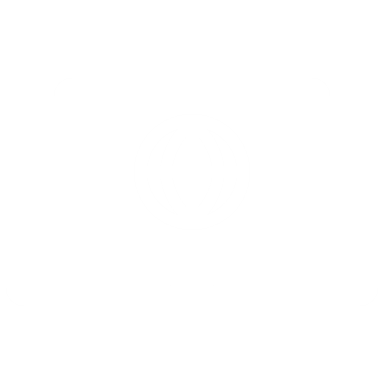 More information has been published on the wider COVID-19 recovery package and this can be found here https://www.gov.uk/government/news/all-schools-and-colleges-to-receive-extra-funding-for-catch-up The procurement processes for various strands have now commenced.
We are also continuing to deliver existing programmes and interventions that will directly support children’s recovery from Covid-19.
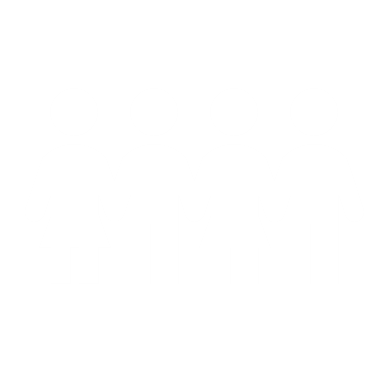 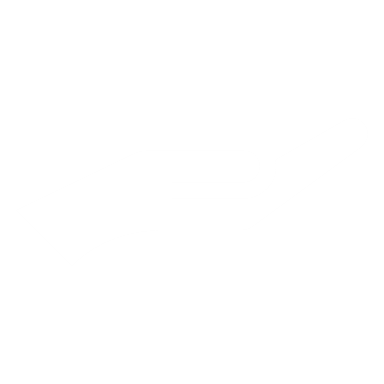 Ealy years educational recovery from Covid-19
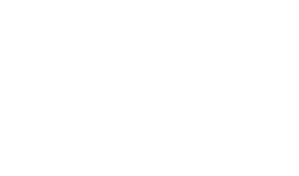 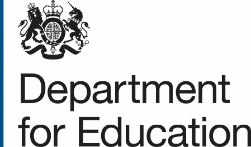 Covid-19 Recovery
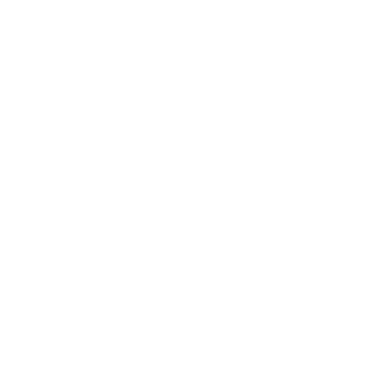 So far, Government has committed £180m to education recovery in the Early Years, this includes £153m of funding for high quality professional development for early years practitioners.
These proposals build on our EYFS reforms to accelerate and embed real change for young children, which is more important than ever in light of the pandemic
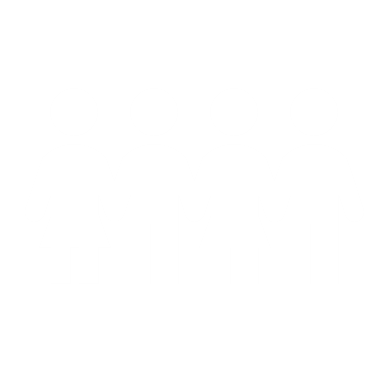 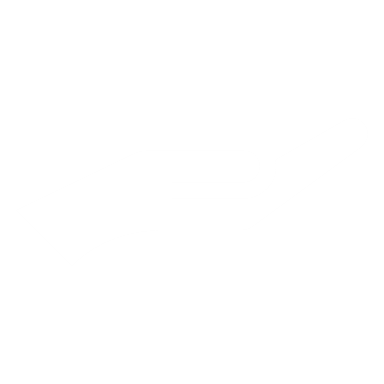 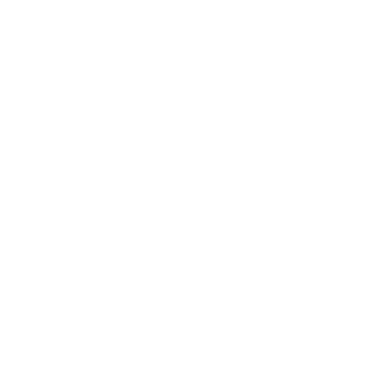 An investment of £17m for the Nuffield Early Language programme for children in reception and £10m for the second phase of the Professional Development Programme
Ealy years educational recovery from Covid-19
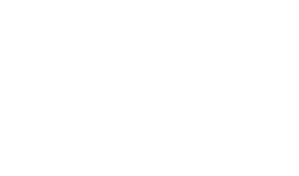 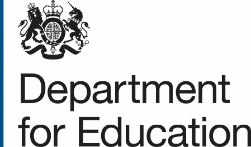 Covid-19 Recovery
We will enable settings to deliver high quality education and address the impact of the pandemic on the youngest children with a focus on the most disadvantaged areas by:
Delivering a universal training offer together with targeted support to both leaders and practitioners to create a more sustainable, self-supporting system;
Strengthening specialist expertise in the sector by boosting practitioners’ skills to develop children’s early language and maths, personal and social development, and to better support children with special educational needs;
Improve the capacity of the early years workforce to support children with special educational needs
Training EY practitioners to support parents with home learning, which is one of the biggest drivers of early outcomes and also influences future school attainment.
Early Years Educational Recovery from Covid-19
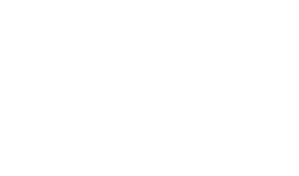 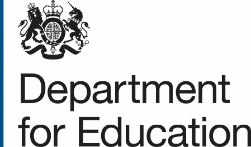 Covid-19 Recovery – Stronger Practice programme
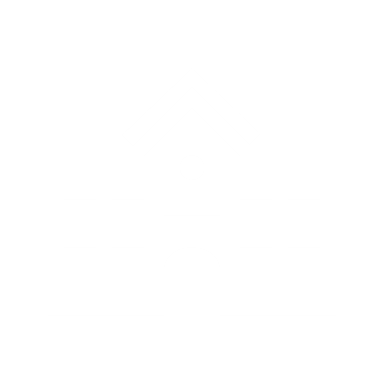 Early Years Stronger Practice Hubs
Online Child Development Training
Experts and Mentors Programme
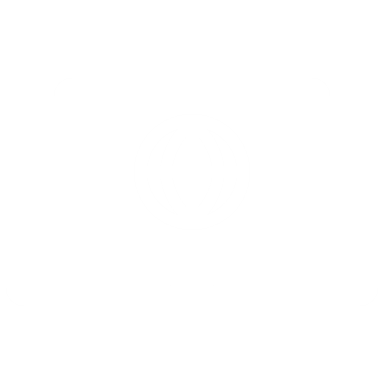 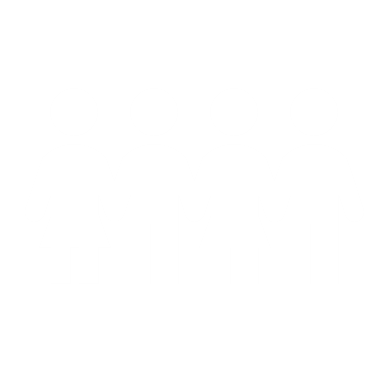 Provides support to be delivered in setting, both face-to-face and virtually
New network of EY Stronger Practice Hubs to support pre-reception EY settings in their area
New, free universally accessible online child development training
The aim is to upskill practitioners and improve knowledge of child development
Primarily aimed at PVIs but school-based nurseries can also receive support but support does not cover reception year
The Hubs will be existing strong EY settings
Working with sector experts and Ofsted to develop the structure and content
Drive practice improvements based on best evidence of what works to improve child outcomes
The ‘Expert’ will provide support to the setting leader and whole-setting support
Primarily aimed at those working with 0-4 but accessible to anyone who may find it helpful
The ‘Mentor’ will provide remote support to practitioners
Hubs will support settings to adopt well-evidenced practice improvements
The ‘Area Lead’ will act as first point of contract to mentors and/or experts in their region
Ealy years educational recovery from Covid-19
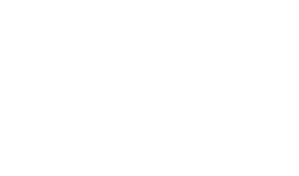 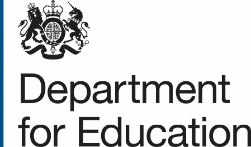 Covid-19 Recovery
An expansion of the Professional Development Programme for frontline practitioners, to provide national coverage
A review of Level 3 qualifications, leading towards a reformed, evidence-based Level 3 qualification
An expansion of training to increase the number of staff in group-based providers, and childminders, with an accredited Level 3 SENCO qualification. This will lead to better identification of SEND, and better support for children with SEND.
Substantially expanded numbers for initial teacher training in early years, to increase the supply of qualified graduates to the sector.
Programmes to train early years practitioners to support parents with the home learning environment and improve children’s early language and social and emotional development, giving priority to families that would benefit the most
National Professional Qualification for Early Years Leadership (NPQEYL) - available from Autumn 2022
Additional investment of £27m to support children’s early language development: £10m for the second phase of the Professional Development Programme; and £17m for the Nuffield Early Language programme (NELI)
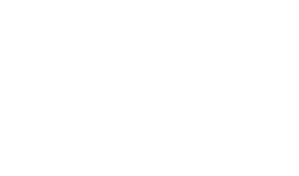 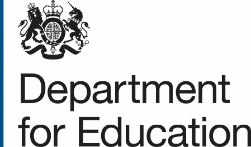 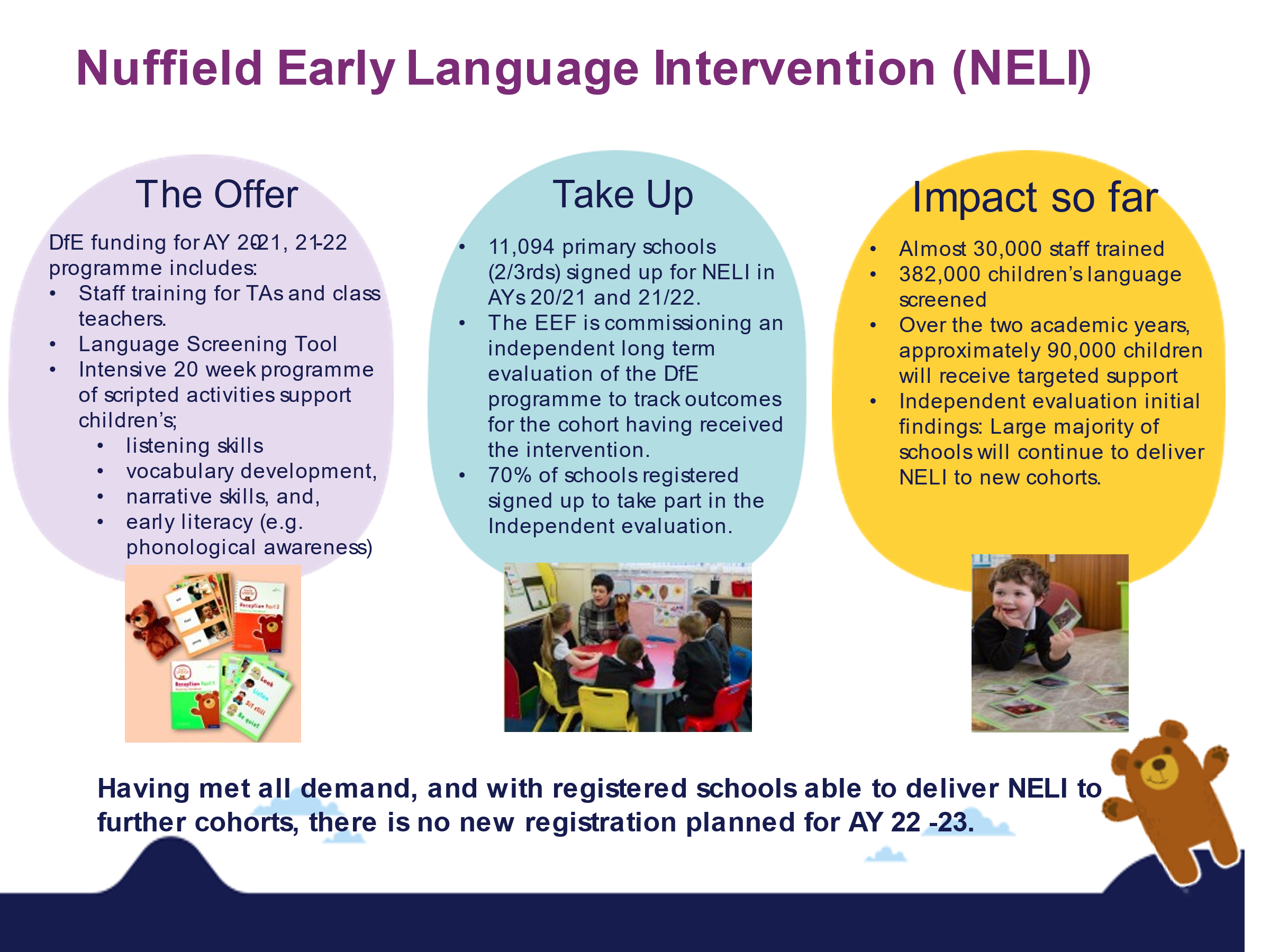 Thank you again and we hope you enjoy today’s event.
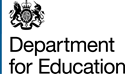